01
移动客户端学习指南
移动客户端下载
在公告处有教师学习平台APP二维码，分iPhone客户端和Android客户端，老师根据自己手机系统类型，选择二维码扫描下载。
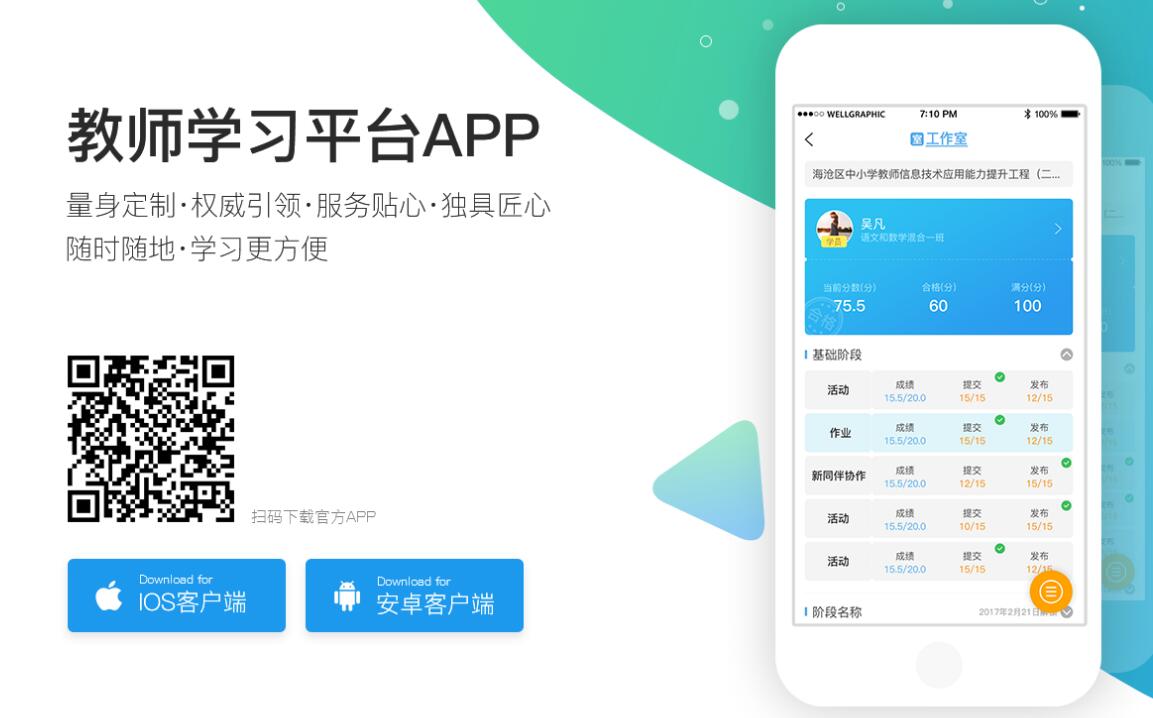 移动客户端学习
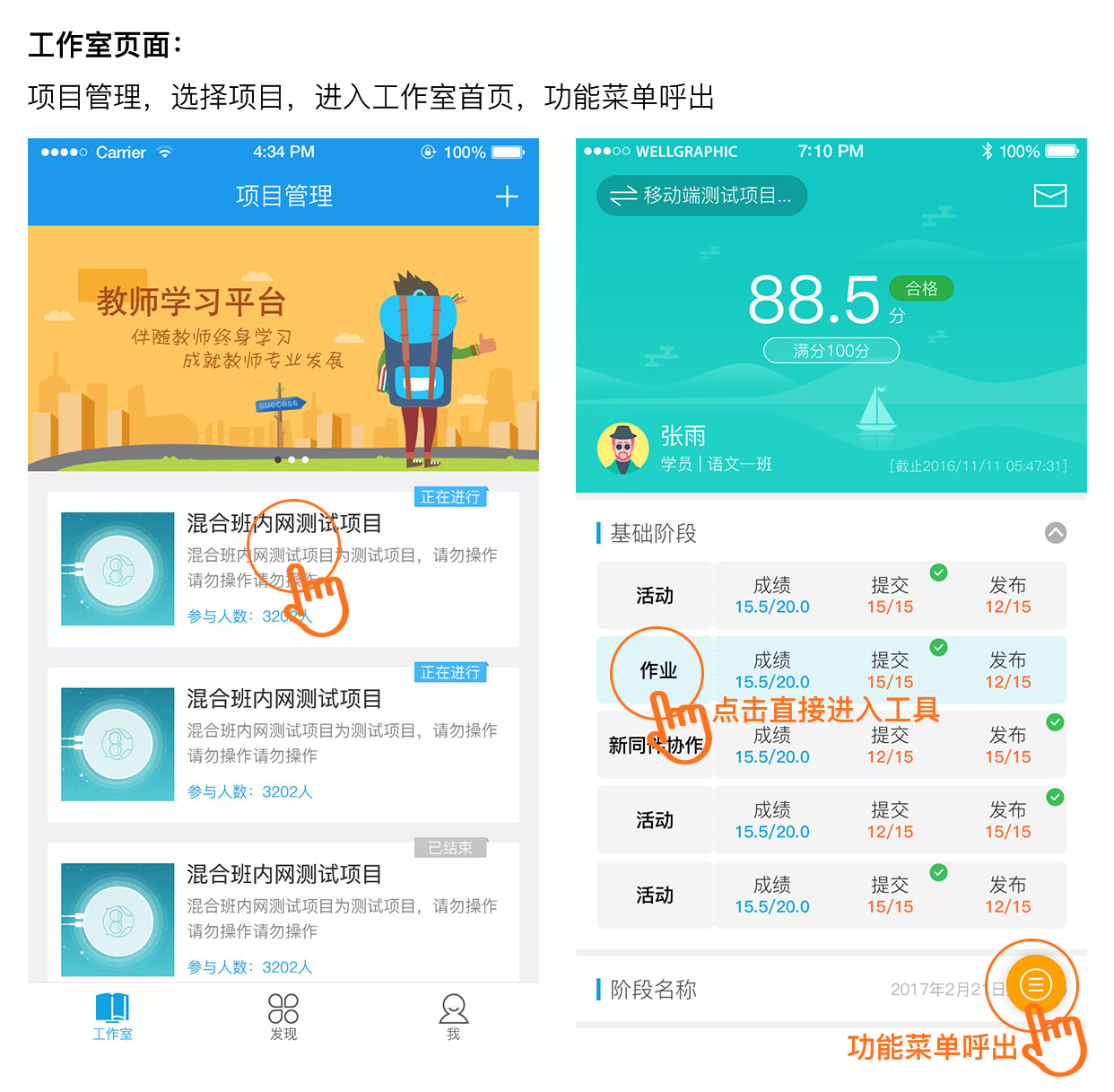 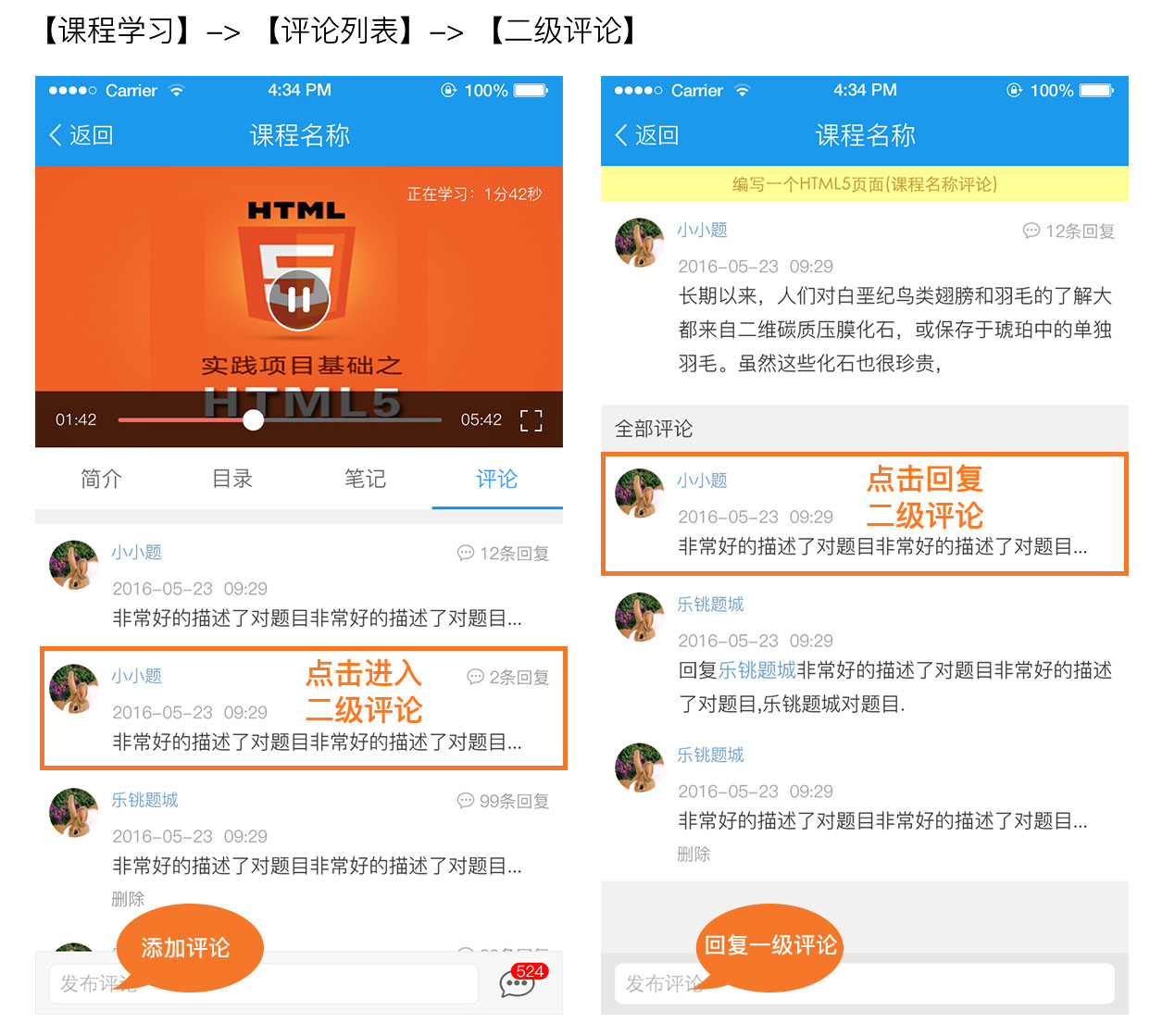 移动客户端学习
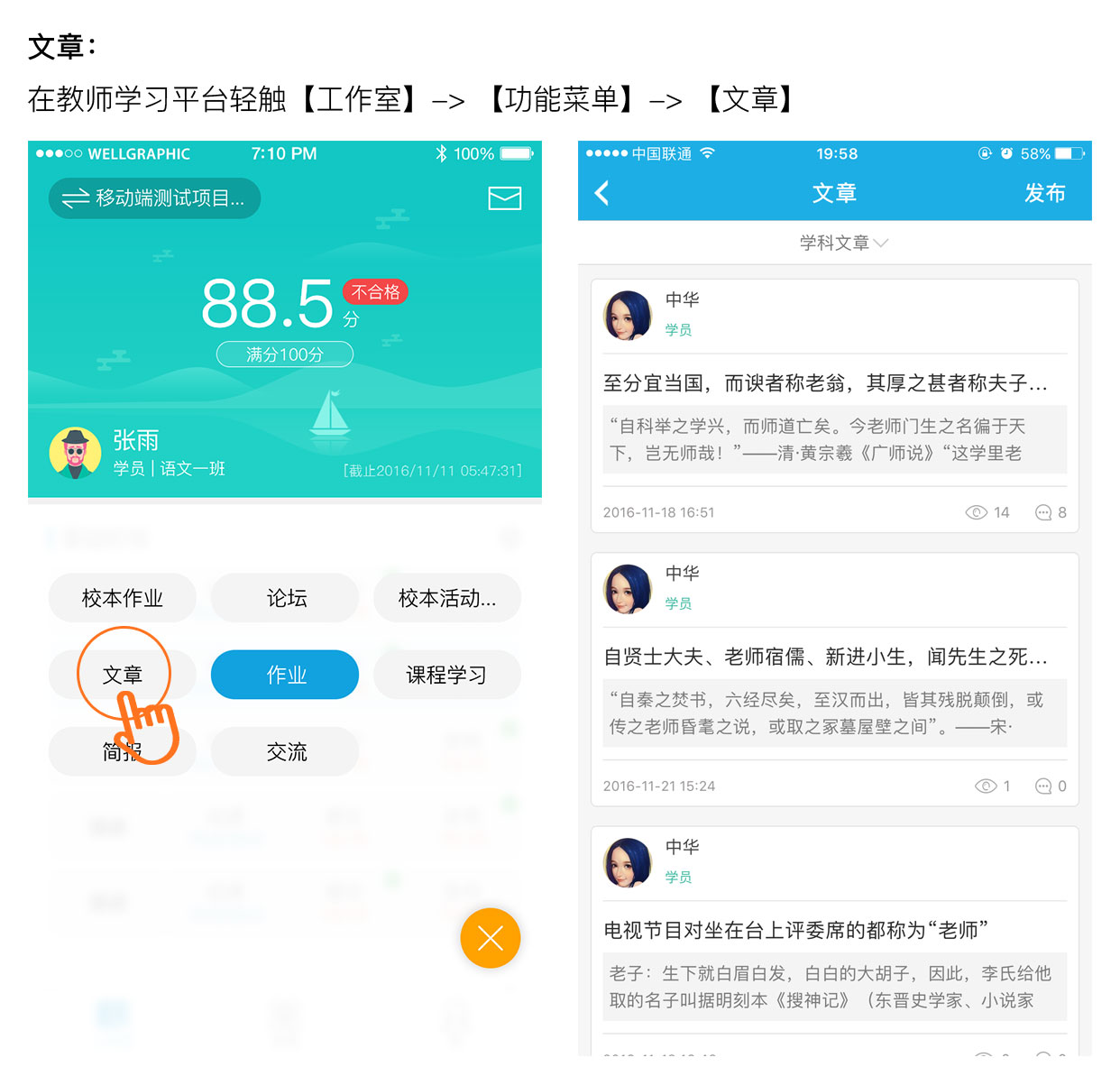 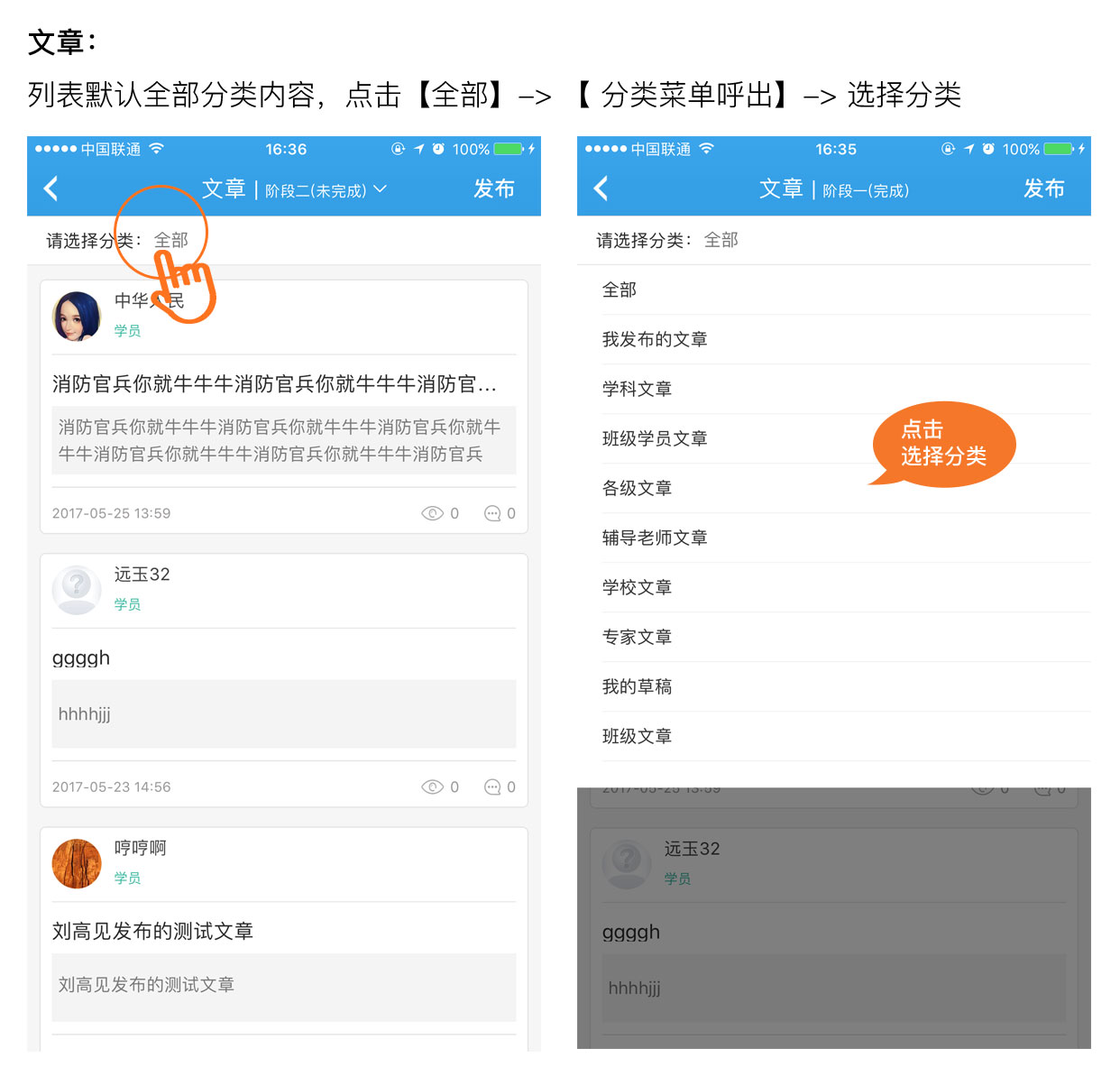 移动客户端学习
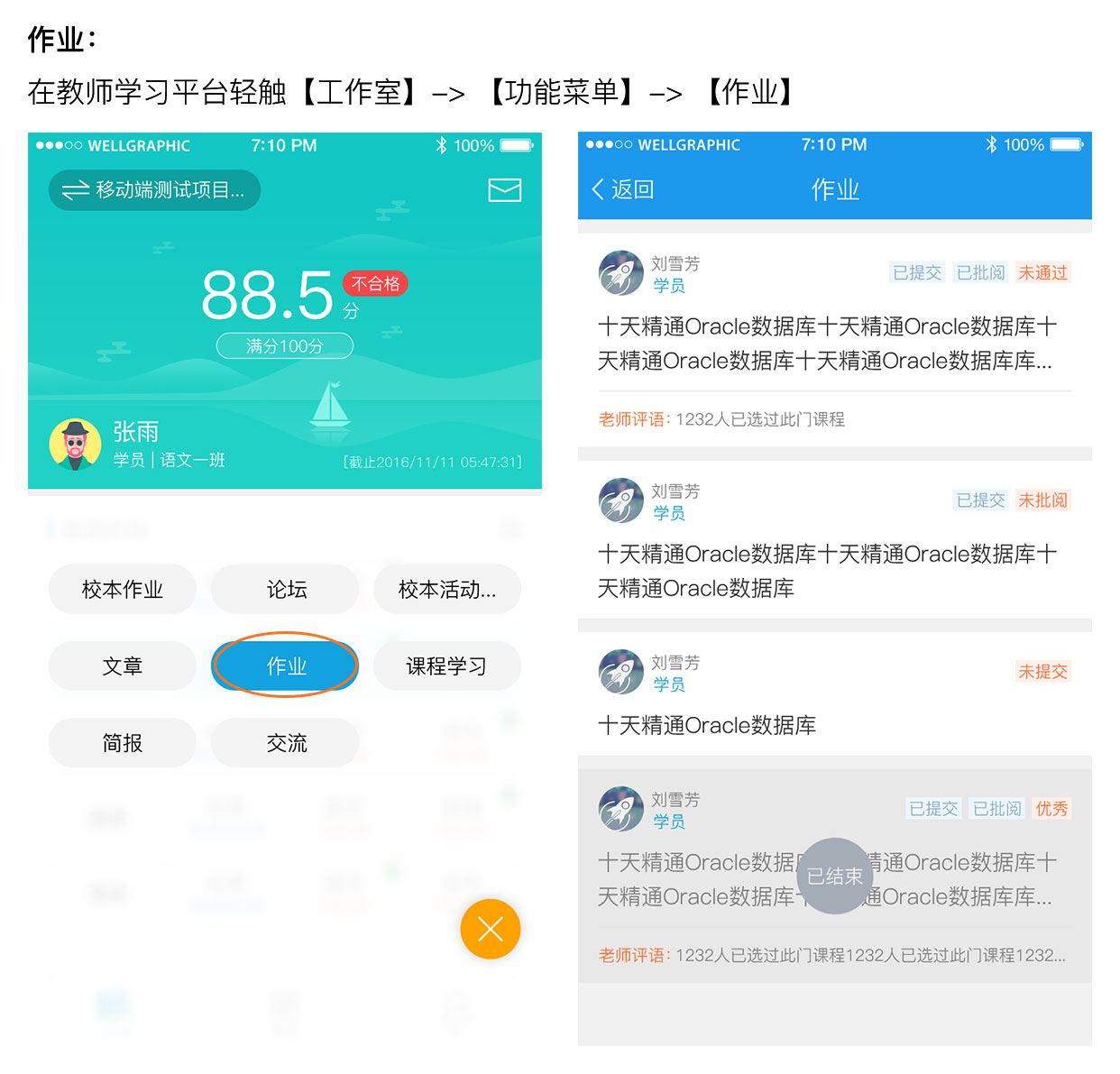 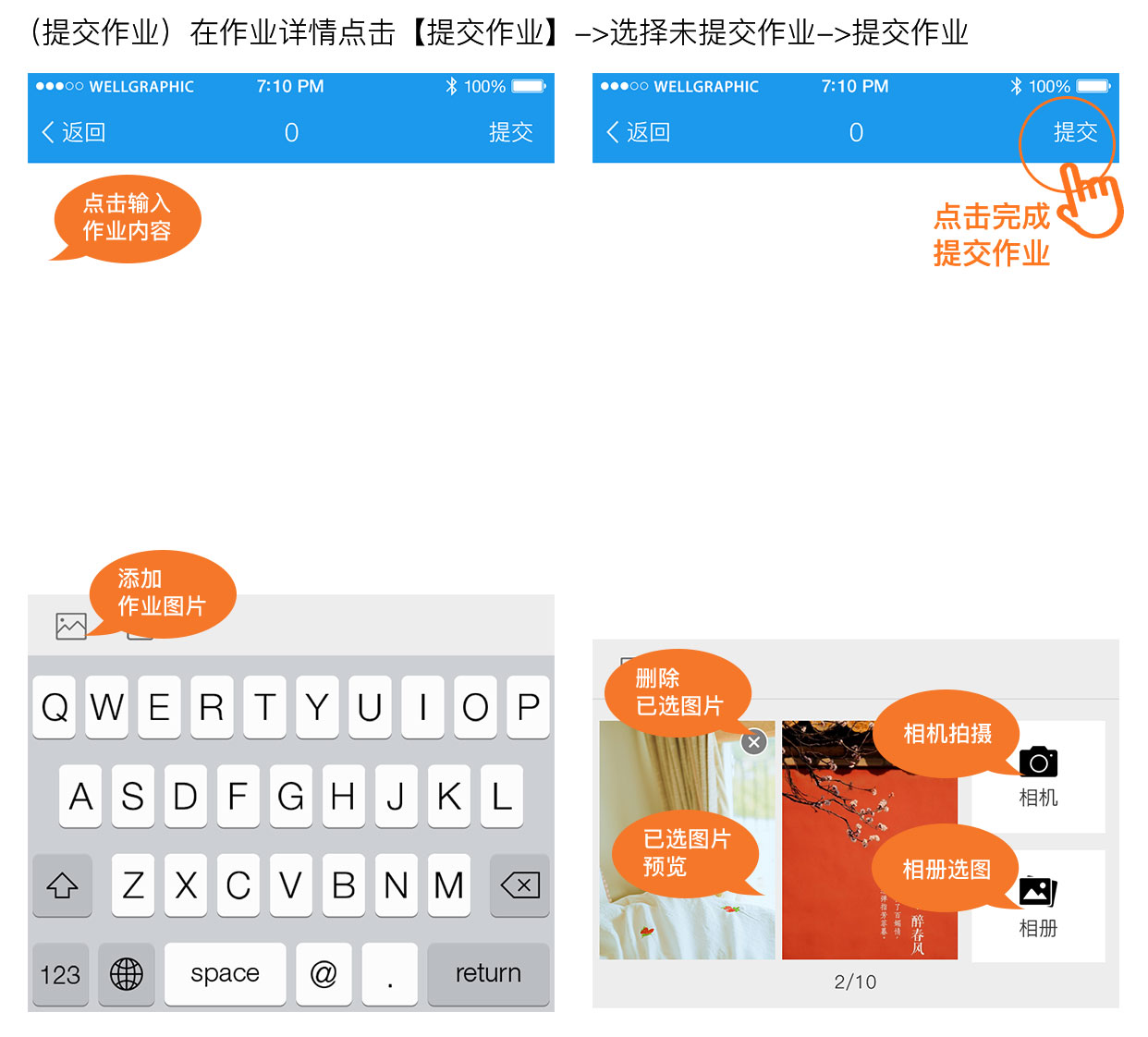 02
常见问题
遇到问题怎么办？
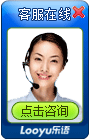 查看培训页面右上方的【帮助中心】；

查看页面的各角色操作手册；

3.  技术服务热线：028-84762629（张老师、余老师）。
谢谢!
祝各位老师身体健康! 工作顺利!